Окружающий мир
2 класс

Я эту землю Родиной зову

Зимаева  Е.А.
учитель начальных классов
МОУ Лицея № 15 г.Саратова
Тема урока
Крупный населенный пункт, являющийся административным, промышленным, торговым и культурным центром?
Р
О
Г
О
Д
Наш город
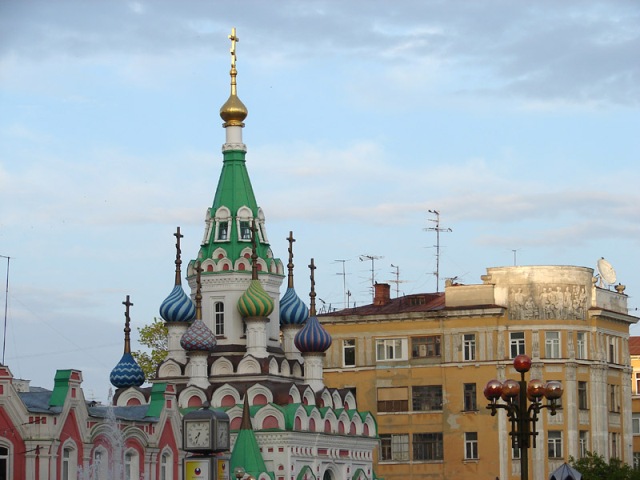 Современный Саратов
История Саратова
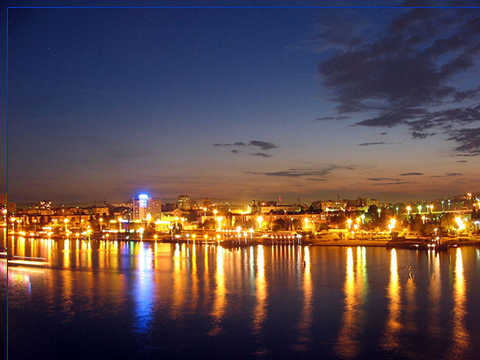 2 июля 1590 года для защиты южно-восточных границ от кочевников и воровских казаков начинается строительство крепости Саратов
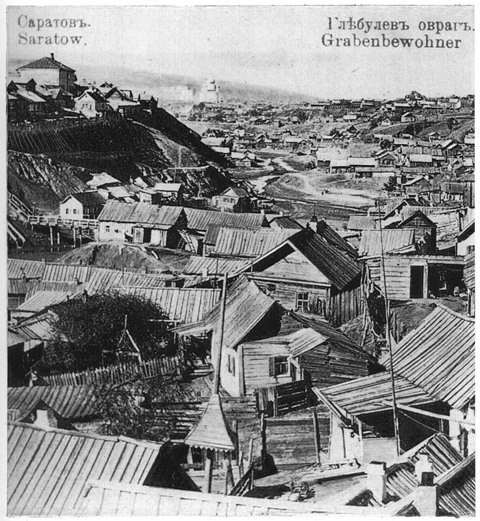 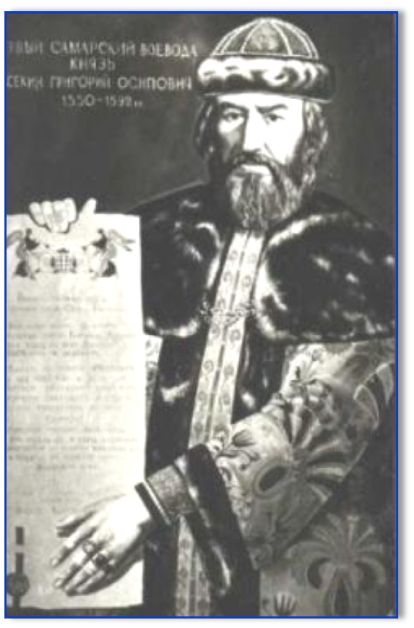 Крепость Саратов заложили  князь Григорий Засекин и стрелецкий голова 
Фёдор Туров.
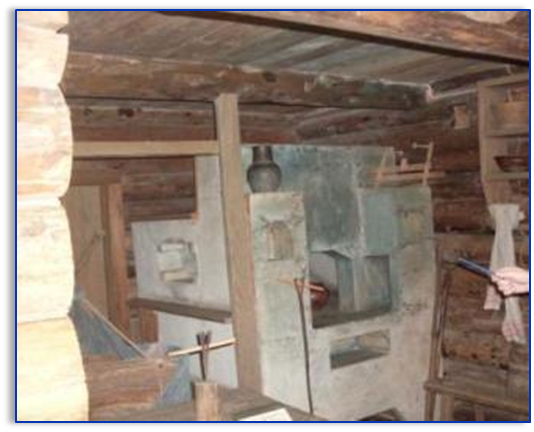 Все строения были сделаны из толстых бревен и назывались «рубленниками»
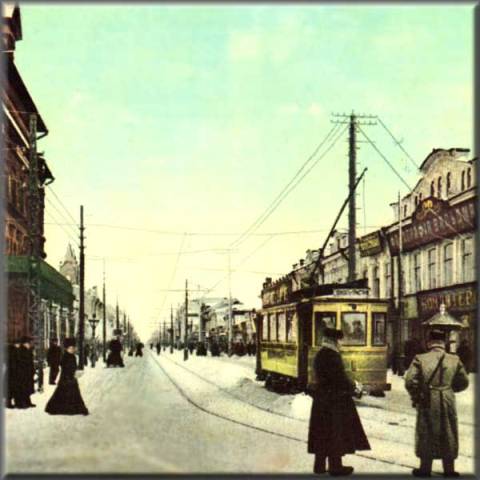 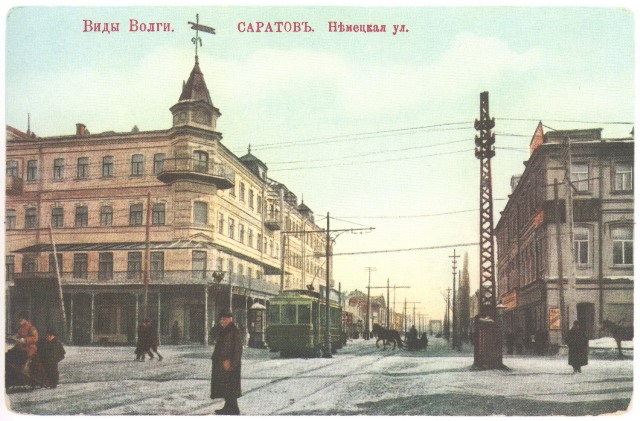 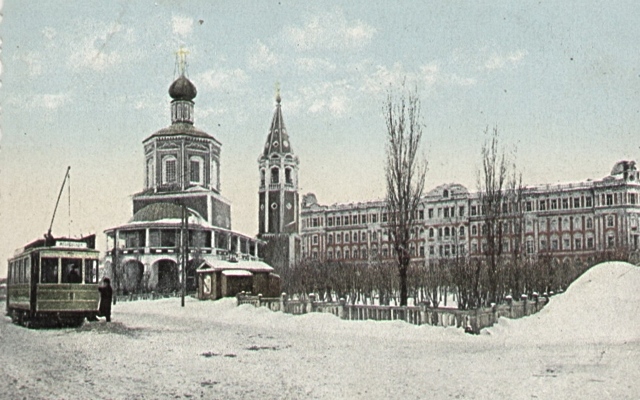 Саратов - крупный город на юго-востоке европейской части России, административный центр Саратовской области.
Герб г.Саратова
В 1781 году был утвержден герб Саратова- три серебристых стерляди на голубом поле, как знак изобилия рыб и вод. 
Рыбы расположены в виде буквы «ижицы», символизирующей выбор достойного пути.
Проспект Кирова  — одна из центральных улиц. В XIX веке его называли «Невским проспектом» Саратова.  А сейчас называют  «Саратовский Арбат».
Первый в России стационарный цирк
Консерватория и музыкальный фонтан
Град Саратов церквями богатый
Церковь "Утоли моя печали"
Свято-Троицкий Собор
Набережная Саратова
Достопримечательности Саратова
Памятники
Музеи
«Журавли». Соколова гора
Памятник Саратовской гармошке
Памятник знаменитой саратовской гармошке с колокольчиками установлен установили в самом центре Саратова, на проспекте Кирова, напротив кинотеатра "Пионер". Реальные саратовские гармони становятся все большей редкостью и в недалеком будущем могут вовсе исчезнуть. Больше эти уникальные инструменты никто не производит ни в Саратове, ни в России
Памятник герою песни «Огней так много золотых на улицах Саратова»
Памятник герою песни "Огней так много золотых на улицах Саратова", неофициальному гимну Саратова установлен на центральной пешеходной улице Саратова, проспекте Кирова. Песню из кинофильма «Дело было в Пенькове» написал Кирилл Молчанов, отец известного тележурналиста Владимир Молчанова.
Памятник Студенту
Памятник Студенту установлен около Саратовского государственного социально-эконоимического университета. Его также называют "Ночь перед экзаменом". По замыслу создателей первый в России памятник Студенты «станет символом веры в то, что мы можем изменить свою жизнь, символом молодости».
Саратовский художественный музей имени А. Н. Радищева
Саратовский художественный музей имени А. Н. Радищева — музей в Саратове, один из наиболее значительных художественных музеев в провинции России. Музей был открыт в 1885 году и был первым общедоступным художественным музеем в русской провинции. Основой экспозиции стали дары художника А. П. Боголюбова, внука А. Н. Радищева.
Музей-усадьба Н.Г. Чернышевского
Музей-усадьба Н.Г.Чернышевского - комплекс, включающий мемориальные сооружения (дом семьи Чернышевских, флигель О.С.Чернышевской, дом Пыпиных, в котором родилась мать Н.Г.Чернышевского, флигель Пыпиных) и здание, в котором развернута монографическая историко-литературная экспозиция "Отечества достойный сын».
Государственный музей К.А.Федина
Государственный музей К.А. Федина, русского советского писателя, общественного деятеля, был открыт в июне 1981 г. в Саратове, на родине писателя в старинном здании бывшего Сретенского начального училища, где Федин учился в 1899-1901 гг. С первых лет своего существования музей позиционировал себя как музей русской литературы XX века.
Мы любим наш город
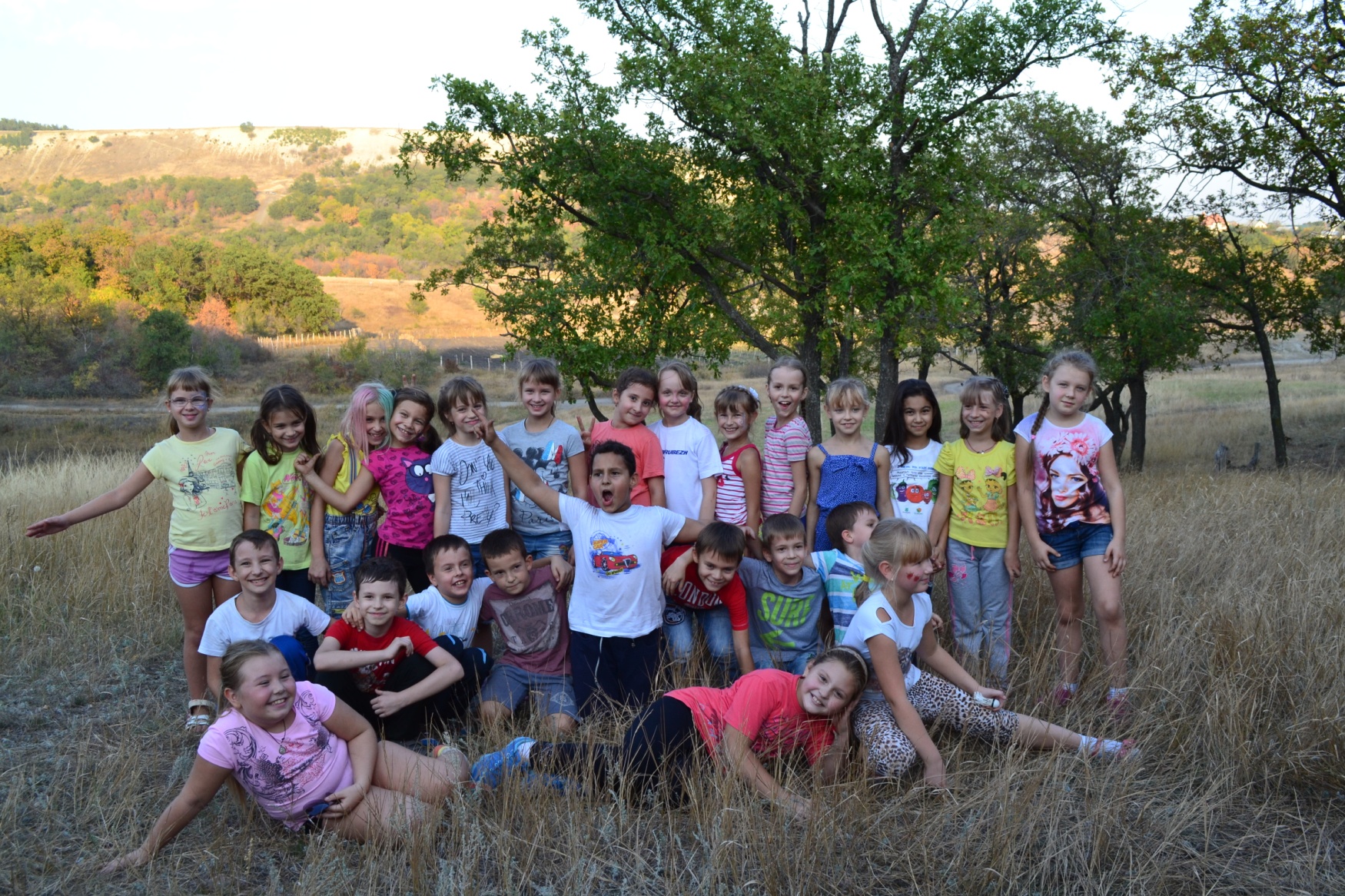 Пусть всегда пахнет хлебом Поволжье,
Рыбой полнится Волга-река
Пусть стоит русский город Саратов
 На века, на века, на века. Олег Газманов
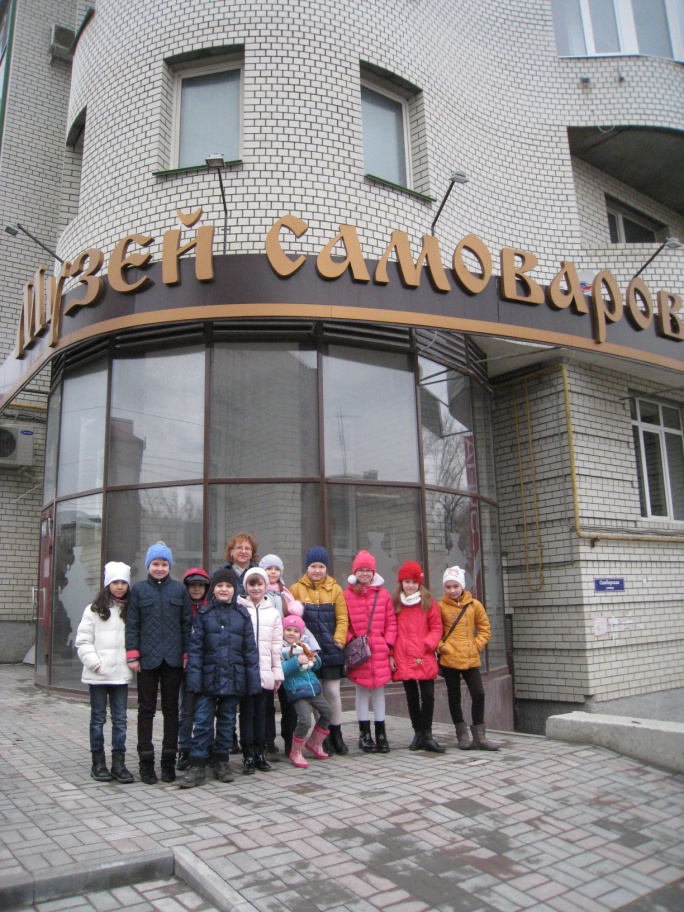 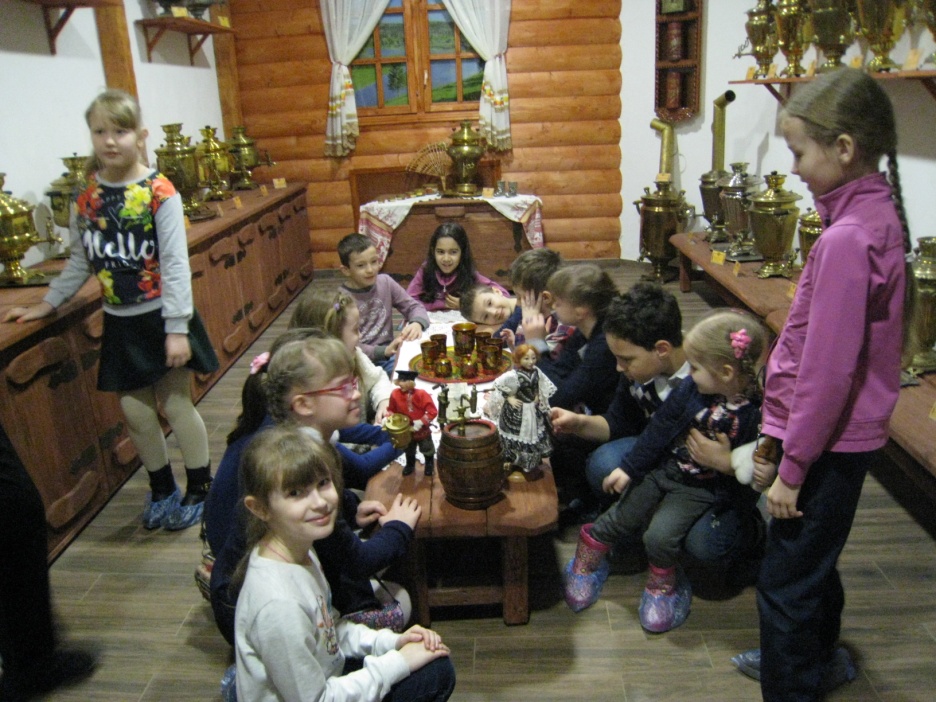 Спасибо за внимание!